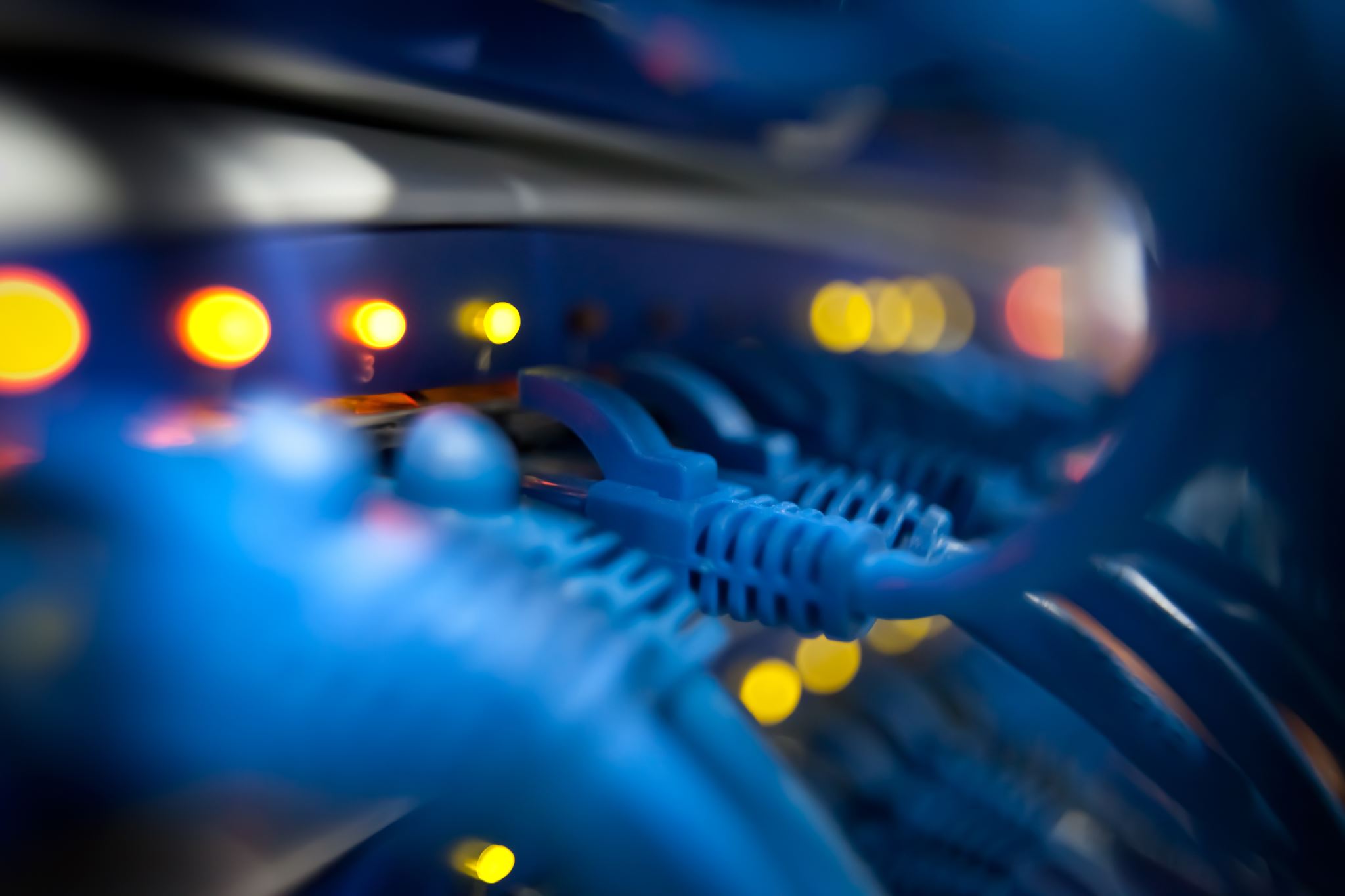 PROGRAMA DE ACCION COMUNITARIA
DESDE LA PROMOCION DE LA SALUD
Introducción
En la historia del mundo ninguna pandemia se ha resuelto sin apoyo de la comunidad.
De acuerdo a la NTS N.° 306-2020-MINSA frente a la pandemia por Covid-19 en el Perú, proponemos el desarrollo de procesos operativos que sean efectivos y factibles de implementar, con el fin de lograr la “articulación territorial con autoridades y comunidad”
El reto es como construir u “tejido social empoderado” , con una mirada más inclusiva , como se hace un solo tejido con la población y con el personal de salud , en donde históricamente el personal de salud muchas veces se pone fuera del tejido social , y no participa y no valora la importancia del apoyo comunal y se actúa de manera paternalista y excluyente.
Agradecemos el importante aporte de la comisión  que avalamos conceptualmente y quisiéramos enriquecerla con los hechos realizados en estos últimos años.
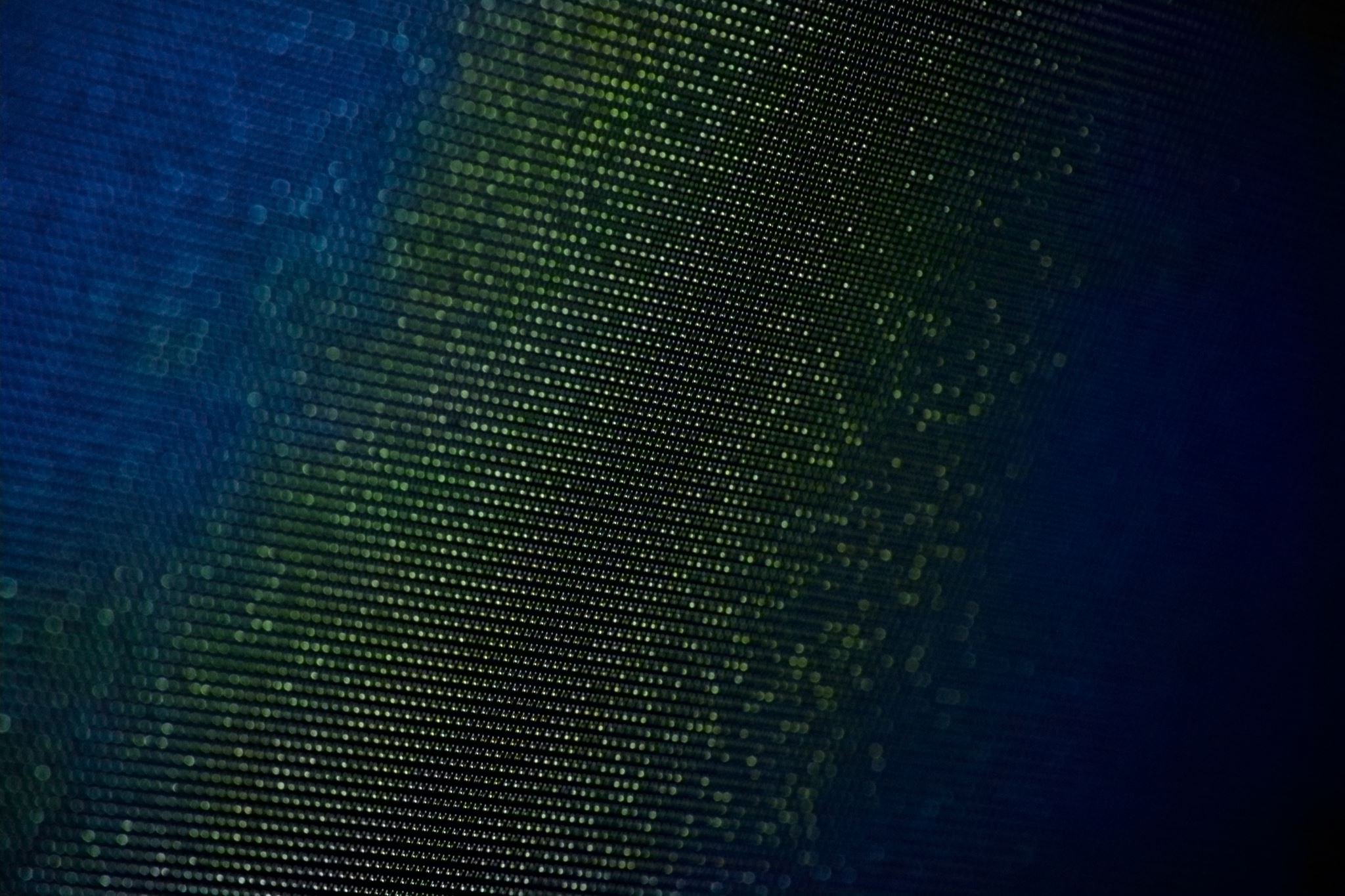 BASES CONCEPTUALES
La organización comunal
Nos interesa que sean las mismas comunidades las que identifiquen sus puntos críticos a atender e ideen las alternativas de solución de sus problemas sentidos, e implementar respuestas, en base a los recursos con los que cuentan o aquellos que puedan obtener sin problemas y de forma continua.
De manera que estas diversas formas de acción comunitaria sean incluidas desde el proceso de formulación de la propuesta y no vistos únicamente como medios implementadores o intermediarios.
Cuando hablamos de la Organización de la Comunidad, nos interesa saber quien decide, si son los dirigentes, los apus  o las familias como en la amazonia, la decisión, esta asociado al tema de la participación, y la pregunta es ¿quién decide? Y ¿Qué decide cada quién?
Idear creativamente como será la convocatoria y participación de las personas y sus organizaciones en un contexto de limites en en el contacto físico.
La  Comunicación y la organización comunal
Se parte de la idea que toda decisión debe ser una decisión basada en información: DECISIÓN INFORMADA. El proceso de comunicación dialógica se hará respetando las creencias, los saberes y las experiencias de los pueblos estableciendo un diálogo entre las culturas sobre la base del respeto mutuo, respetando su identidad y en una perspectiva de fortalecimiento de su identidad 
Una comunicación que apunte al cambio debe considerar que los pueblos especialmente los indígenas, tienen un conjunto de esquemas culturales que muchas veces al ser confrontados se genera una RESISTENCIA como defensa de su IDENTIDAD, para ello es necesaria un  comunicaron empática y dialógica.
Identificación de la información sobre la pandemia que reciben del exterior o a la que tienen acceso, discriminar su contenido, su valor, relacionarlo con sus sistema de creencias.
Identificación de los medios a los que tienen acceso, los más usados por ellos o los que se puede mejorar.
Generar información y establecer comunicación hacia el interior (familia y comunidad) y con el exterior (instituciones, organizaciones de segundo nivel).
La decisión sobre lo que se hará frente a la pandemia tomaría en cuenta tres niveles: la familia, la comunidad y las organizaciones representativas de segundo o tercer nivel (más allá del territorio de la comunidad).
Se identificarán las necesidades organizativas, de capacitación, de planeamiento, u otras.
La organización comunal
Es crucial para el MINSA fortalecer y afianzar las iniciativas que se vienen realizando por otros actores del sector publico, privado y académico, valiéndose de sus experiencias en comunidades rurales y/o indígenas, lecciones aprendidas, así como, su posición y aceptación social dentro del territorio se puede llegar a un mejor resultado.
Buscar otras organizaciones o representantes de instituciones que la población respalde, con las que sea factible trabajar, como los docentes, la policía, los miembros de alguna comunidad religiosa, voluntarios, las fuerzas armadas, entre
 Es necesario  generar esta articulación de acciones entre la estructura del gobierno local (gerencias) y diferentes organizaciones públicas para dar una respuesta a la emergencia, así como, incidir en un abordaje integral de la problemática, entendiendo su impacto en la calidad de vida y para una nueva convivencia que se está construyendo en su territorio.
Los actores sociales
Es indispensable el mapeo del territorio y esta información compartirla con las , organizaciones base existente en sector o en el territorio.
Estas organizaciones , pueden ser de naturaleza muy variada, incluyendo iglesias, comedores populares, clubes de madres, juntas vecinales, vaso de leche, comedores populares entre otras.
Tomar también en cuenta  otras organizaciones  que realizan acciones de solidaridad que demuestran el sentido de comunidad y su capacidad de resiliencia, sin dejar de lado el actuar de poblaciones muy comprometidas y con una organización sólida como los jóvenes, población LGBTI, mujeres, etc.
Todo ello, con el objetivo común de contar con la validación y el respaldo de las comunidades donde se formaron y operan
estos lazos generados de forma previa ayudará a que las personas no sientan que figuras de autoridad están tratando de decirles que hacer, sino que con el respaldo de personajes en quienes confían irán proponiendo e implementando acciones en miras al beneficio común, velando por el bienestar integral de todos y todas, más allá de una atención reactiva a las necesidades emergentes
La nueva participación social
En los próximos meses las reuniones presenciales serán difíciles de realizar, lo que complica las reuniones efectivas. Se tienen que emprender nuevas modalidades de convocatorias y decisiones. 
En las zonas urbanas y en algunas comunidades ya hay señal de telefonía , si la hay, tenemos que contar con los  medios para comunicarnos.
Ahora los líderes llaman a su vecino para avisarle de la reunión, ¿por qué no enseñamos a registrar la información con el teléfono?, hacer uso de esta tecnología para identificar, notificar y vigilar. 
Considerar que en las familias de la comunidad se vende lo que sea para comprar su celular y eso tienen que ver con dignidad y necesidad de inclusión. Hay que sacarle más provecho tanto para el manejo de la información, como para que sea la propia comunidad la que monitoree los procesos.
Eso mismo debemos tener en cuenta en las estrategias comunicacionales, más creatividad y menos recetas o discursos hechos. Trabajar con los jóvenes, con los niños para elaborar mensajes. 
Las capacitaciones o reuniones deben incluir a los líderes de la comunidad, los jóvenes hombres y mujeres, profesionales de salud en general y de otras profesiones y promotores quienes comparten sus saberes, sus miradas, sus aprendizajes, con respeto y equidad, haciendo un solo tejido social contra el COVID 19.
Evitar hacer acciones que una vez protocalizadas, resultan siendo “verticales”,de arriba abajo, “paternalistas”, desde el modelo “nosotros sabemos y ustedes escuchan”, limitando la creatividad, la adecuación local, en otras palabras limitando el empoderamiento, la autonomía, la autoregulación/autodeterminación.
El empoderamiento es un discurso de lo que quieren hacer, pero se no ve en la práctica, necesitamos crear espacios de poder compartido y eso implica que los EESS, si bien continúan siendo la autoridad en salud, compartan las decisiones en el ámbito territorial, principalmente aquellas relacionadas con desarrollo, inclusión, equidad de género.
Los Gobiernos locales y la acción intersectorial
Los gobiernos locales vienen implementando una acción exitosa en el control de la anemia a través de la meta 4, y cuidad del adulto mayor , se debe aprovechar este conocimiento para implementar acciones de vigilancia y control del Covid 19
Coordinar con las municipalidades para facilitar la identificación de las familias pobres que no forman parte de los programas sociales y empadronarlas e ingresarlas al SISFHO.
Compras corporativas entre municipalidades dirigidas a productores locales con compromisos para su distribución inmediata.
Fomento del registro del SIS no contributivo para familias pobres y extremadamente pobres.
Organizar el apoyo del personal a centros COVID_19 por segmentos para evitar que todos estén 
Realizar pruebas rápidas de diagnóstico a todo el personal involucrado en exposición directa cada 15 días
Brindar apoyo para la movilización del personal y su alimentación a fin de evitar que tengan dificultades para llegar al trabajo y domicilio, y eviten exponerse y exponer a otras personas a contagio. 
Control de mercados, bancos , restaurantes  en donde se pone en peligro las reglas de distancia física
El Covid-19
Al entrar a la fase de transmisión comunitaria de Covid-19, la principal puerta de entrada y espacio de control y cuidados de los casos de Covid -19 son los establecimientos de salud del primer nivel de atención (PNA). Al tratarse de una enfermedad transmisible se deben extremar las medidas de precaución. 
El COVID 19 es una situación y también una oportunidad, porque es un problema de salud que afecta a todos, debemos por un análisis de ¿cómo es que afecta a todos? , y luego ver la manera de participar en conjunto, definiendo con claridad la autoridad en los diversos niveles, en todo el territorio de la comunidad, en los sectores y en las familias. 
La información debe acercarse y manejarse de manera concreta más personalizada: Es muy diferente decir ¿cuántos casos hay?, a decir: En las familias de la loma ¿cuántos casos hay? , ¿Cuándos abuelitos tenemos? , ¿Cuántos niños hay en la zona tal?
No debemos desarticularnos de nuestra ubicación, de nuestra identidad, ni de nuestro territorio, así mismo decidir ¿quién de ese sector va a notificar? , el personal de salud debe ser parte de un sector y de un territorio.
La pandemia exige a todos en los tres niveles de acción (familia, comunidad y organizaciones de segundo nivel) actuar en defensa de la vida ante el riesgo de la pandemia.
Tomar en cuenta que la organización social en la Amazonía se basa en la armonía entre el parentesco y la posesión de sus bienes, organizarse tiene que ver también con la forma de acceder a servicios, de ahí su relación con la gestión. El fortalecimiento de la organización para la defensa de la vida debe darse cuidando no violentar la relación de equilibrio y armonía en la que vive la comunidad indígena.
Los ACS
el involucramiento de los ACS en salud y desarrollo, sí puede fortalecerse a raíz de la pandemia, pero con propuestas específicas, hasta donde se necesita y se pueda realizar en cada región. 
Los ACS tienen que tener un rol transversal en la comunidad para promover bienestar a partir de cuatro pilares: educación, condiciones de vida, salud y organización social. Creemos que para lograr esto es necesario recordar que los ACS son de la comunidad y no sólo están ligados a un establecimiento de salud, siguiendo este concepto, es necesario que sea el municipio el ente público al que estén anclado los ACS debido a ser el representante del Estado a nivel local y de la comunidad,  de manera que su labor sea permanente y sostenida, y no sólo ante situaciones de emergencia. 
Al plantear una propuesta de trabajo con agentes comunitarios sostenible en el tiempo, resulta vital plantear acciones que no pongan en riesgo la integridad de los mismos en la realización de las visitas domiciliarias comunitarios dentro del marco de la pandemia covid-19
La capacitación del promotor y su formación debe corregirse de aquello que le llevo al fracaso, no se le capacita para ser parte del establecimiento, Debe ser parte de la comunidad, debe ser recurso comunal, y como tal debe ser beneficiado con los servicios que recibe la comunidad, la comunidad debería definir en qué va a respaldar al promotor y su familia. 
Los promotores por años en muchos lugares han estado abandonados por los EESS, sin embargo nunca la comunidad los ha excluido, siempre los ha considerado, y los ha reconocido como tales. Es el sector de salud que fallo
Se le debe empoderar al ACS pero no para parecerse al trabajador de salud, sino para que demuestre sus capacidades de gestionar la salud de su comunidad. Hay muchas experiencias que los ACS cumplieron una labor muy importante en los presupuestos participativos, se debe dar capacidades para tener un mejor rol en este proceso. 
El involucramiento de los ACS en salud y desarrollo, sí puede fortalecerse a raíz de la pandemia, pero con propuestas específicas, hasta donde se necesita y se pueda realizar en cada región.
Los nuevos servicios de salud.
Implementar un proceso continuo de atención  y cuidado de las personas en el PNS,  que articule la  resolutivita, la calidad  y la respuesta propia y adecuada a la necesidad de cada territorio.
De acuerdo al nuevo reglamento de las RIS se deben Establecer conglomerados “unidades básicas de salud” (UBS) de 600 a 800 familias  en zona urbana y menos de 400 en zona rural , que deberán ser cuidadas por un equipo multidisciplinario (EMS).
Cada conglomerado deberá contar con un establecimiento de atención con infraestructura y equipamiento esencial, con un EMS
3 o 4  sectores tendrán un Servicios de Salud, con mayor capacidad de resolución, con personal especialista  en medicina familiar, pediatra, un obstetra y un odontólogo, si bien es una imagen objetivo a mediano y largo plazo se debe tener en cuenta y da los pasos iniciales para su implementación.
Mientras tanto Sectorizar los ámbitos y asignar responsabilidades compartidas entre SS, Autoridades locales y ACS.
Organización de los servicios para resolver  problema de salud  vigentes concretos : anemia, Malaria, dengue, Parasitosis y COVID.
Definición de rutas para la atención especializada, tanto para el diagnostico, como para el tratamiento.
Disponibilidad de medicamentos  para las personas y familia entregadas para tres meses
Relanzamiento de la atención mediante la oferta móvil ( brigadas de atención)  para lugares alejados y que involucre a los Agentes Comunitarios de Salud - ACS dentro del equipo.
Implementar un sistema de vigilancia epidemiologia comunitaria utilizando los medios comunitarios locales.
Capacitación en bioseguridad a los trabajadores de salud y a los Agentes Comunitarios de Salud - ACS.
Equipamiento de material de protección para el personal de los Servicios de Salud, los Agentes Comunitarios y para la población.
Establecer un plan para atender a la población en Riesgo que ha sido dejada de lado por el tema de la pandemia
La capacitación
Respetando sus creencias, sus saberes, sus experiencias y partiendo de sus percepciones, temores o necesidades respecto a la pandemia de COVID-19, tomando en cuenta la necesidad de mantener el equilibrio y la armonía; tomando en cuenta la nueva información y conocimientos adquiridos en el proceso identificar:

¿Qué pueden hacer en su familia para evitar contagiarse con el coronavirus? ¿Habría que cambiar algo? ¿Qué?
Qué pueden hacer en su comunidad para evitar contagiarse con el coronavirus? ¿Habría que cambiar algo? ¿Qué?
Qué esperan que se haga en su organización, federación, u otra para evitar contagiarse con el coronavirus? ¿Habría que cambiar algo? ¿Qué?
FINANCIAMIENTO Y SOPORTE SOCIAL
A través del Gobierno Local, con supervisión de comités participativos locales.
Establecer red de apoyo social diseñado con las organizaciones sociales
Compras con participación de comités de la sociedad.
Poner banderas blancas en casas de personas indigentes o vulnerables
Colocar buzones de sugerencias en zonas criticas que serán respondidos dentro de las 21 horas, las notas deben llevar un número de tlf de contacto
Reactivar los comedores populares con apoyo municipal en la compra y distribución de recursos.
Liderar la coordinación con empresas para el apoyo de responsabilidad social institucional
Participantes
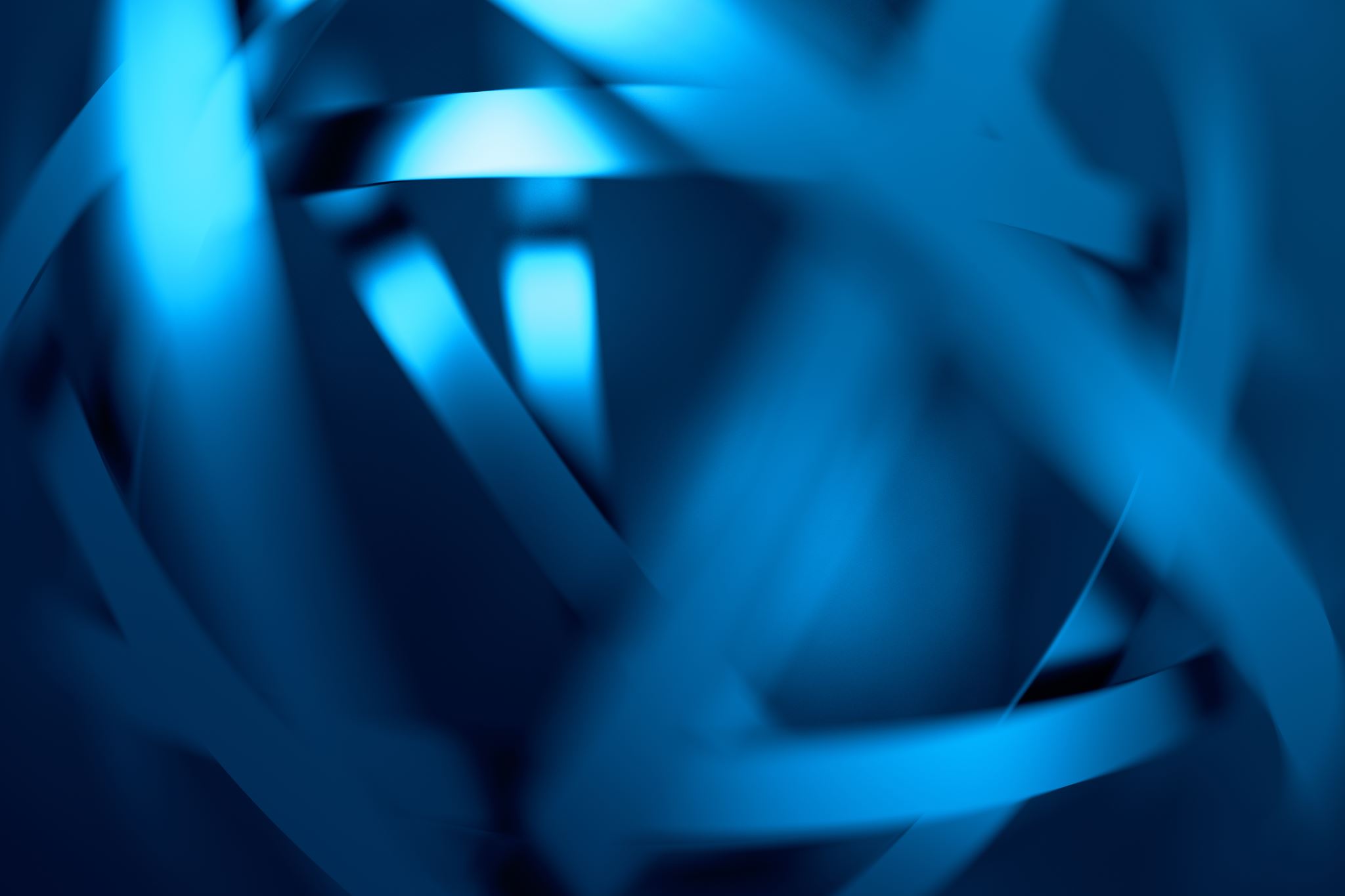